Cloud Badge prototype  report
23 April 2020
Valeria Ardizzone, Vincenzo Spinoso
EGI Operations team
Cloud Badge prototype
The main purpose of this system is advertising the quality of the EGI FedCloud, whose resources are consumed by many scientists.
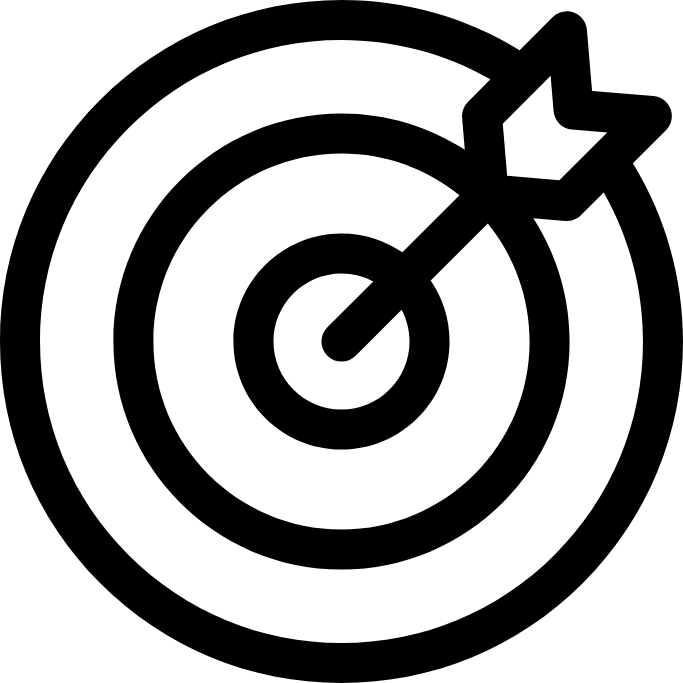 Data source: 
EGI Monitoring tool 
EGI Configuration DB 
EGI Accounting portal
http://90.147.102.22/badge98.html
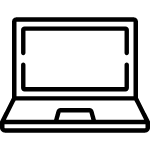 23/04/2020
Cloud Badge criteria
Criteria: 
data are based over previous 3mo and there is an active SLA with a community (excluded dteam, ops and fedcloud)



For e.g.:
Report of January 2020 is based on data from October 2019 to December 2019
(Average Availability >= 98%)
AND
(Average Reliability >= 98%)
AND
(Accounting on user VOs > 0)
AND
Certification
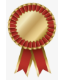 Golden
(Average Availability >= 95%)
AND
(Average Reliability >= 95%)
AND
(Accounting on user VOs > 0)
AND
Certification
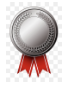 Silver
23/04/2020
March 2020 Cloud Badge report
(A/R and accounting data refers to December 2019-January 2020-February 2020)
100IT
CESGA
CLOUDIFIN
DESY-HH
IISAS-FedCloud
IISAS-GPUCloud
IISAS-Nebula
IN2P3-IRES
UNIV-VILLE
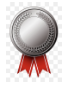 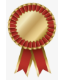 RECAS-BARI
23/04/2020
Cloud Badge Trend
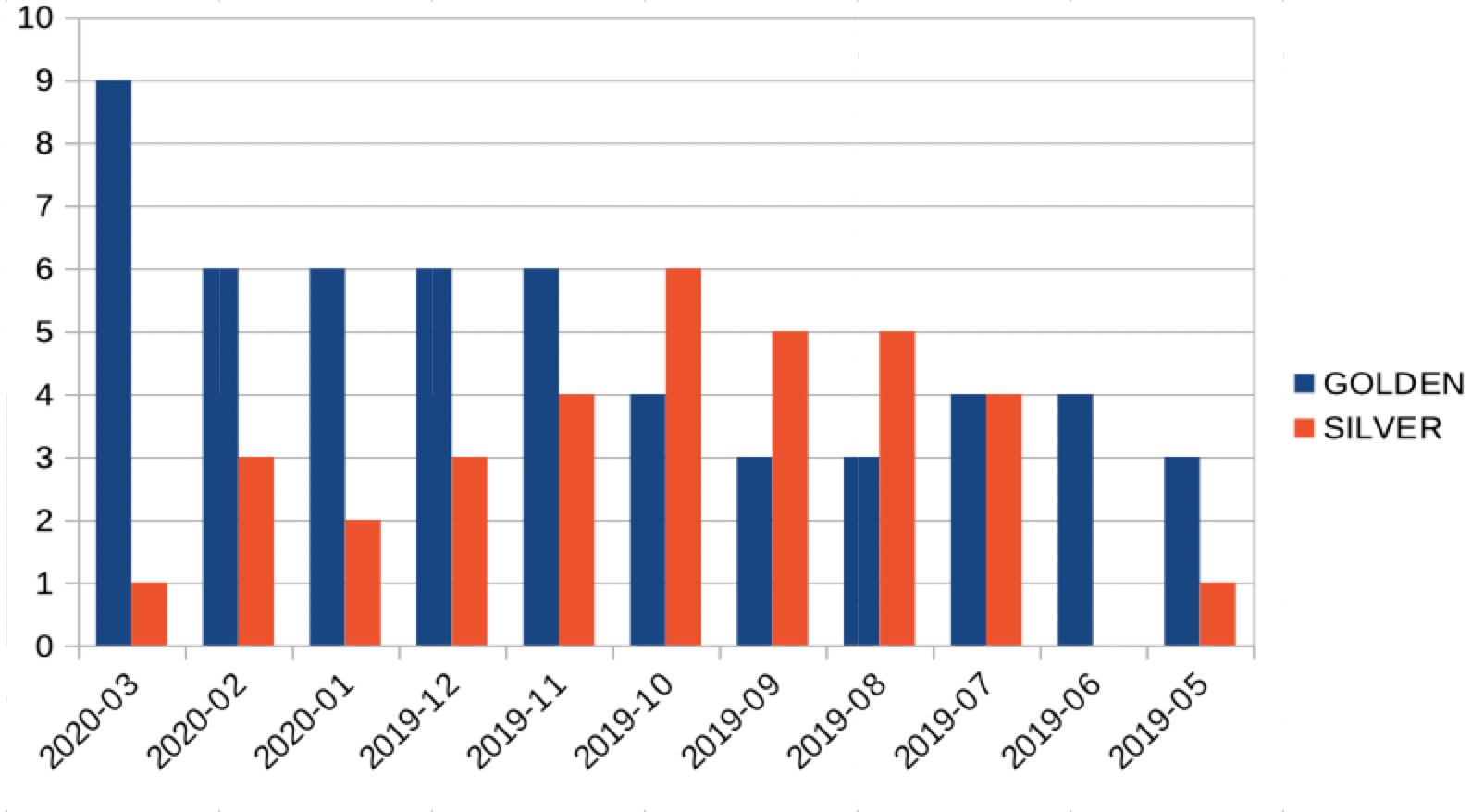 23/04/2020
March 2020 Cloud Badge report
A/R and accounting data refers to December 2019-January 2020-February 2020
February 2020 Cloud Badge report
A/R and accounting data refers to November 2019-December 2019-January 2020
23/04/2020
COMPARISON BETWEEN PERIODS
CURRENT PERIOD
PREVIOUS PERIOD
100IT
DESY-HH
IISAS-FedCloud
IISAS-GPUCloud
IISAS-Nebula
UNIV-VILLE
100IT
DESY-HH
IISAS-FedCloud
IISAS-GPUCloud
IISAS-Nebula
UNIV-VILLE
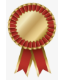 Golden
CONFIRMED
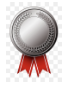 Silver
No Badge
CHANGED
CLOUDIFIN
CLOUDIFIN
CONFIRMED
RECAS-BARI
RECAS-BARI
INFN -STACK-PADOVA
CHANGED
INFN -STACK-PADOVA
CESGA
IN2P3-IRES
CESGA
IN2P3-IRES
CHANGED
23/04/2020